Instructiedocument klantportaal
Wij hebben een online klantportaal ingericht zodat u gemakkelijk uw ingeplande cursussen kunt inzien en zelfstandig cursisten kunt inschrijven. 
Dit document bestaat uit drie delen: inloggen, organisatie en cursusplanner. Per onderdeel wordt uitgelegd welke stappen u dient te ondernemen. We adviseren u om deze stappen eerst rustig door te lezen, voordat u aan de slag gaat.
 
Voor eventuele vragen kunt u contact op te nemen met FeniksGroup via sales@feniksgroup.nl of 075 – 6411628.
 
Inhoudsopgave
 
Pagina 2: inloginstructies
Pagina 3: toevoegen en wijzigen van organisatiegegevens
Pagina 4: toevoegen en wijzigen van cursistgegevens 
Pagina 5: cursusplanner - inschrijven van nieuwe cursisten (die niet eerder bij ons op cursus zijn geweest)
Pagina 6: cursusplanner - inschrijven van cursisten met een bijna verlopen diploma
Pagina 7: uitleg over het te kiezen traject bij het inschrijven van een cursist
Pagina 8: downloaden certificaten cursisten
1
Inloginstructies 

Open het klantportaal door op deze link te klikken. Zorg dat u uw logingegevens bij de hand heeft, deze heeft u per e-mail van ons ontvangen.
Klik op het pijltje naast ‘ChainWise Extranet Login‘ en voer uw gegevens in.
Als u uw wachtwoord niet weet, kunt u dit aangeven op het inlogscherm. U ontvangt dan een e-mail met een code en daarmee kunt u uw wachtwoord opnieuw instellen. Let op: deze mail kan in uw spam terecht komen.
Na het inloggen komt u op de startpagina terecht. Het klantportaal bestaat uit twee onderdelen die we verderop zullen toelichten.
Logt u voor het eerst in? Dan dient u eenmalig de algemene voorwaarden te accepteren door het vakje aan te vinken.
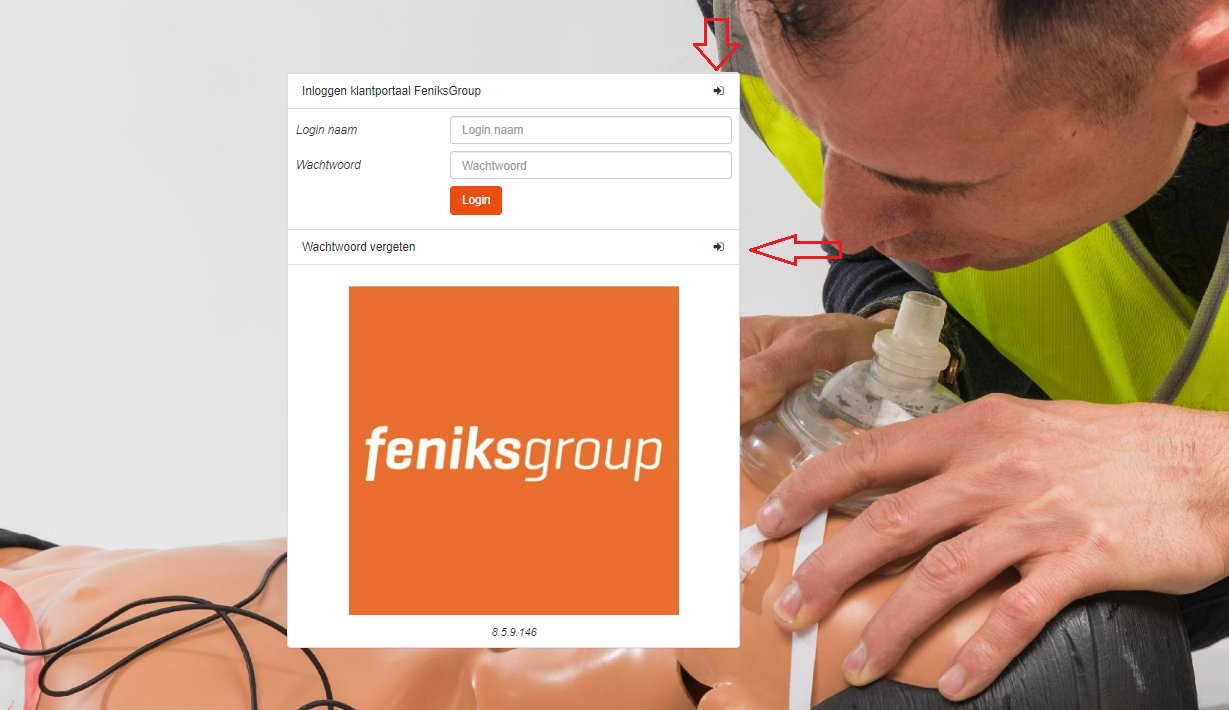 2
Organisatie
Na het klikken op ‘Organisatie’ in de balk bovenin, vindt u de gegevens van uw organisatie die bekend zijn bij FeniksGroup.
Wanneer u deze wilt wijzigen klikt u op de rode button met het potlood links onderin. Wijzigingen kunt u opslaan door op het rode vakje te klikken.
 
Contactpersonen
Als u klikt op ‘Contactpersonen’ ziet u alle contactpersonen van uw organisatie op het gebied van bedrijfsveiligheid. 
Als u een contactpersoon wilt toevoegen kunt u dit doen door op de button ‘+ toevoegen’ te klikken.
U hoeft alleen de: achternaam, voornaam, voorletter(s), eventueel tussenvoegsel, mailadres, telefoonnummer en sexe in te vullen.
U kunt aangeven of de toegevoegde contactpersoon ook cursist is door het bolletje ‘is cursist’ op ja te zetten.
Als u de contactpersoon gebruik wilt laten maken van het klantportaal, dan is het van belang om bij deze persoon web-toegang op ja te zetten.
Vergeet de wijzigingen niet op te slaan door op het rode vakje links onderin te klikken.
U kunt per contactpersoon rollen toekennen, nadat u het profiel heeft opgeslagen. Om rollen toe te kennen, klikt u op de contactpersoon en vervolgens op het tabblad ‘Rollen’. U kent vervolgens de gewenste rollen toe en klikt op OK.
3
Cursisten
Wanneer u op ‘Cursisten’ klikt, krijgt u een overzicht van alle cursisten die via FeniksGroup een cursus hebben gevolgd. 
Een nieuwe cursist kan hier worden toegevoegd door op de button ‘+ toevoegen’ te klikken.
De belangrijkste onderdelen die ingevuld dienen te worden zodat de cursist kan meedoen aan een cursus zijn: achternaam, voornaam, voorletter(s), eventueel tussenvoegsel, geboortedatum, mailadres (indien bekend) en sexe.
Het mailadres mag het privé of werkmailadres zijn, zolang het maar uniek is en niet in gebruik is door een andere cursist.
Enkel wanneer een cursist ook (hoofd)contactpersoon is, geeft u deze medewerker webtoegang. Anders zet laat u webtoegang op nee staan.
Vergeet de wijzigingen niet op te slaan door op het rode vakje links onderin te klikken.
Als medewerkers niet meer werkzaam dan kunt u in het cursistenprofiel de status aanpassen naar non-actief. Dit doet u door bij ‘Actief’ het bolletje op ‘nee’ te zetten. We raden u aan om geen cursisten te verwijderen, zodat we altijd alle cursistinformatie kunnen terugvinden.
4
Cursusplanner – inschrijven nieuwe cursisten (die niet eerder bij ons op cursus zijn geweest) 

Om cursisten in te schrijven klikt u op Cursusplanner in de balk bovenin en vervolgens op Cursusaanbod (links onder zoeken).
U heeft vervolgens de keuze uit drie opties: In Company cursussen, Open inschrijvingen van uw organisatie en Schrijf in voor een OI cursus.
In Company cursussen 
Als u reeds een In Company cursus heeft gepland kunt u hier zelf cursisten voor inschrijven door op ‘medewerkers’ inschrijven te klikken.
Selecteer vervolgens de medewerkers die u voor de cursus wilt inschrijven. Van elke inschrijving ontvangt u een bevestiging per mail.
Als u een nieuwe cursus (bij u of bij ons op locatie) wilt plannen, dan kunt u contact opnemen met sales@feniksgroup.nl of 075 – 6411628.
Oi met inschrijvingen van uw organisatie 
Bij Open inschrijvingen van uw organisatie, vindt u cursisten terug die reeds bij ons staan ingepland op een open inschrijving cursus.
U kunt extra cursisten toevoegen aan die specifieke cursus door op ‘medewerkers inschrijven’ te klikken. Anders gaat u door naar de volgende stap.
Schrijf in voor een OI cursus
U kiest allereerst de cursussoort waarvoor u de cursist wil inschrijven. 
Kies vervolgens het traject waarvoor u de cursist wilt inschrijven (zie pagina 6) en klik op ‘Zoek opties’.
Selecteer de gewenste datum door op ‘Medewerkers inschrijven’ te klikken.
Kies de cursist die u voor deze datum wilt inschrijven door op ‘Inschrijven’ te klikken.

Van elke inschrijving ontvangt u een bevestiging per mail. Let op: deze mail kan in uw spam terecht komen.
5
Cursusplanner - inschrijven van cursisten met een bijna verlopen diploma 

Klik op de roze cirkel voor een overzicht van uw cursisten die eerder bij ons hebben deelgenomen aan een cursus.
U kunt een medewerker opnieuw inschrijven voor een cursus, als het diploma binnen 60 dagen verloopt.
Als u op ‘Inschrijving voor herhaling’ kan klikken, aan het eind van de regel bij een cursist, dan kunt u deze medewerker inschrijven.
U heeft vervolgens de keuze uit drie opties: In Company cursussen, Open inschrijvingen van uw organisatie en Schrijf in voor een OI cursus.
In Company cursussen 
Als u reeds een In Company cursus heeft gepland kunt u hier zelf cursisten voor inschrijven door op ‘medewerkers’ inschrijven te klikken.
Selecteer vervolgens de medewerkers die u voor de cursus wilt inschrijven. Van elke inschrijving ontvangt u een bevestiging per mail.
Als u een nieuwe cursus (bij u of bij ons op locatie) wilt plannen, dan kunt u contact opnemen met sales@feniksgroup.nl of 075 – 6411628.
Oi met inschrijvingen van uw organisatie 
Bij Open inschrijvingen van uw organisatie, vindt u cursisten terug die reeds bij ons staan ingepland op een open inschrijving cursus.
U kunt extra cursisten toevoegen aan die specifieke cursus door op ‘medewerkers inschrijven’ te klikken. Anders gaat u door naar de volgende stap.
Schrijf in voor een OI cursus
U kiest allereerst de cursussoort waarvoor u de cursist wil inschrijven. 
Kies vervolgens het traject waarvoor u de cursist wilt inschrijven (zie pagina 6) en klik op ‘Zoek opties’.
Selecteer de gewenste datum door op ‘Medewerkers inschrijven’ te klikken.
Kies de cursist die u voor deze datum wilt inschrijven door op ‘Inschrijven’ te klikken.

Van elke inschrijving ontvangt u een bevestiging per mail. Let op: deze mail kan in uw spam terecht komen.
6
Kiezen van het juiste traject 

Om een cursist in te schrijven is het van belang dat het juiste traject wordt gekozen. Er wordt voor de BHV-gerelateerde cursussen onderscheid gemaakt in twee soorten: eigen certificering en NIBHV.
Voor beide certificaten wordt getoetst op dezelfde competenties. Het grote voordeel is dat ons eigen certificaat goedkoper is dan het NIBHV certificaat, omdat we geen toeslag hoeven af te dragen. Het is niet voor alle cursussoorten mogelijk om te kiezen uit verschillende certificaten.
Kies nu het soort certificaat waarvoor u de cursist wilt inschrijven.
Vervolgens is het van belang dat u, indien mogelijk, aangeeft of de cursist de hele cursus dient te volgen of alleen een bepaalde module.
Na het aanvinken van het juiste traject, scrol je naar beneden en kiest u de cursist die ingeschreven dient te worden door op de grijze button ‘Inschrijven’ te klikken.
Van elke inschrijving ontvangt u een bevestiging per mail. Let op: deze mail kan in uw spam terecht komen.
7
Downloaden certificaten cursisten


Ga naar het ‘Cursusmanager dashboard’ door bovenin de balk op ‘Cursusplanner’ te klikken. 
Ga in de linker balk naar het kopje ‘Diploma’s’.
Hier kunt u het certificaat in PDF downloaden door op het kleine PDF tekentje onder ‘Certificaat’ te klikken.
Tevens kunt u ook meerdere certificaten tegelijkertijd downloaden door de witte lege vakjes onder ‘Certificaat’ aan te klikken en op ‘Zipbestand maken’ te klikken. De melding ’het zipbestand is gegenereerd’ verschijnt en na het klikken op OK kunt u onderaan het zipbestand openen.
We streven ernaar om de certificaten van de gevolgde cursussen binnen ongeveer 10 dagen te uploaden in het portaal. Cursussen waar een examen aan verbonden is kunnen langer duren in verband met het nakijken.
8